МБОУ «Тюшевская средняя общеобразовательная школа»
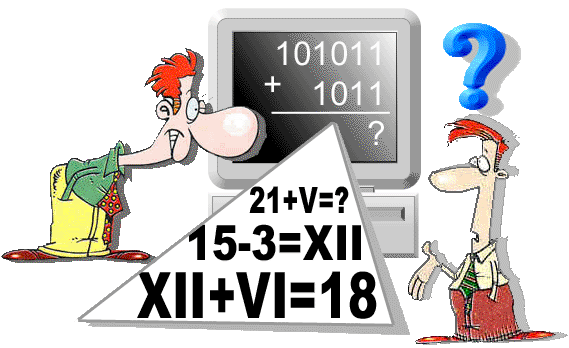 Rjlbhjdfybt byajhvfwbb
КОДИРОВАНИЕ ИНФОРМАЦИИ
Тема урока
Словарь
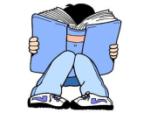 Криптология – 
наука, занимающаяся методами шифрования и дешифрования
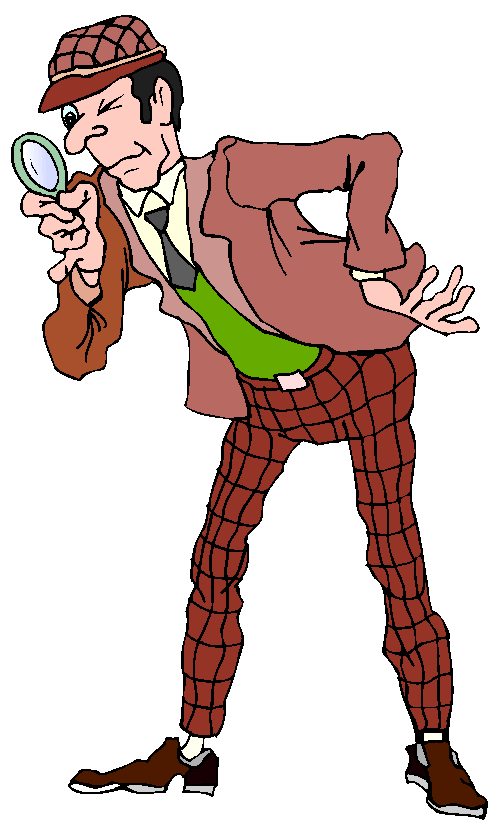 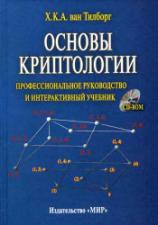 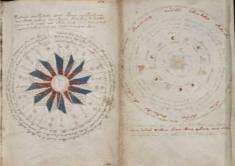 Повторение пройденного
1. Что такое информация?
2. Какие виды информации вам знакомы?
3. Какие действия можно совершать с информацией?
4. Как человек хранит информацию?
5. Какие носители информации вы знаете?
6. Как происходит передача информации?
7. Является ли природа источником информации?
Передача информации
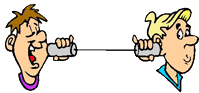 Источник информации
Информационный канал
Приемник информации
УСЛОВНЫЕ ЗНАКИ

СИГНАЛЫ
Условные сигналы
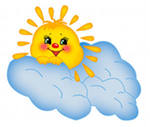 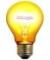 Тепловые;
  Электрические;
  Световые;
  Звуковые;
  В виде движения, жеста, слова;
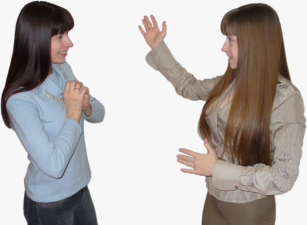 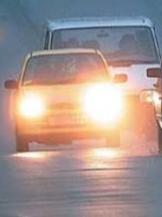 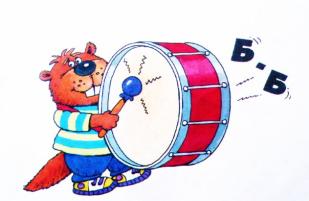 Что означает полученный сигнал?
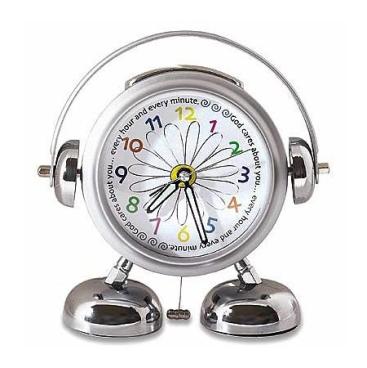 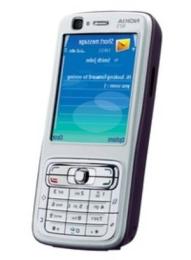 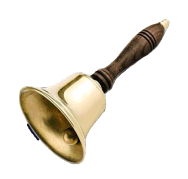 Как понимать сигналы люди договариваются заранее…
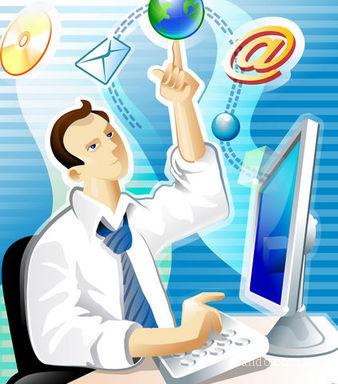 Словарь
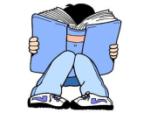 Код – это система условных знаков для представления информации.

   Кодирование – процесс представления информации с помощью кода
Код – русский язык
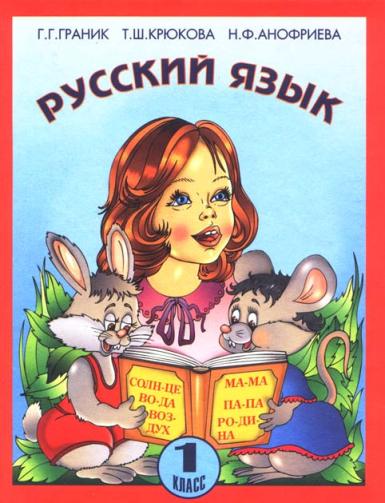 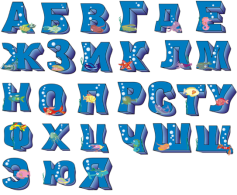 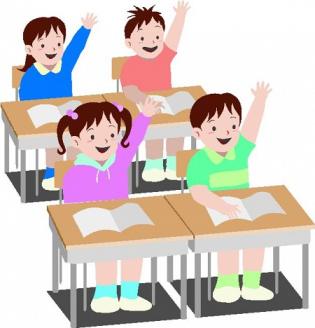 «Школьное» кодирование
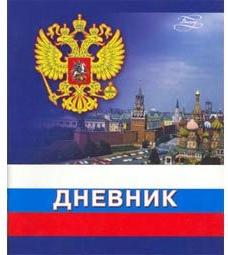 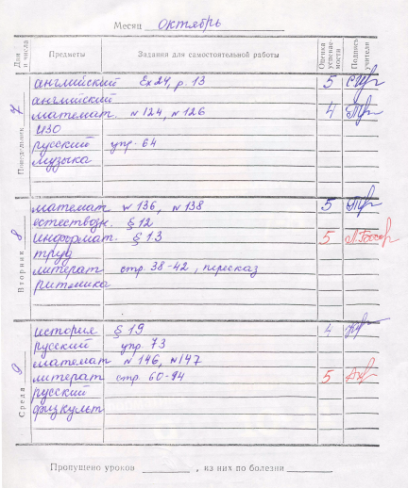 2  3  4  5
Нотные знаки
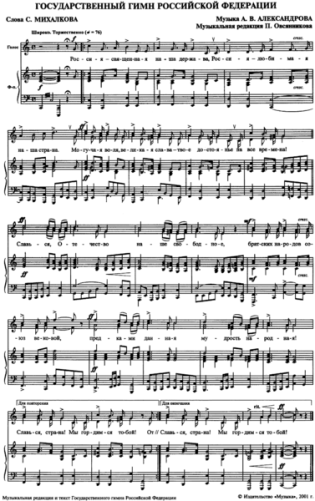 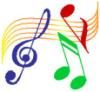 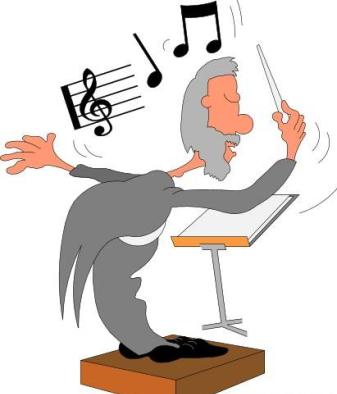 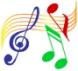 Дорожные знаки
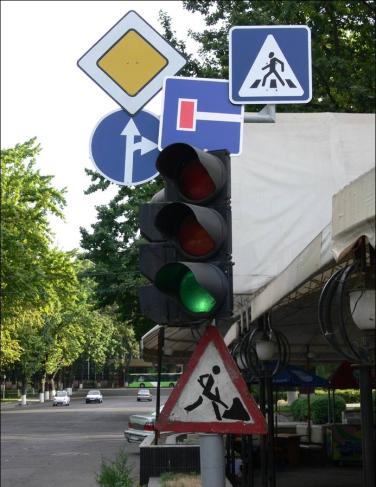 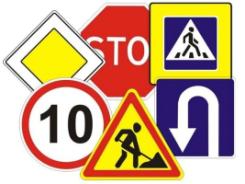 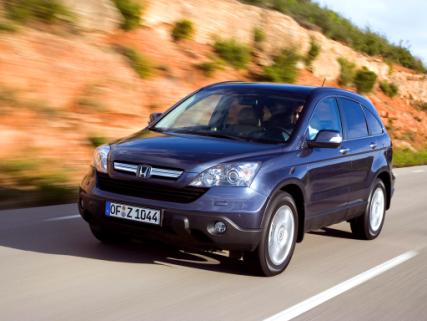 Код - почтовый индекс
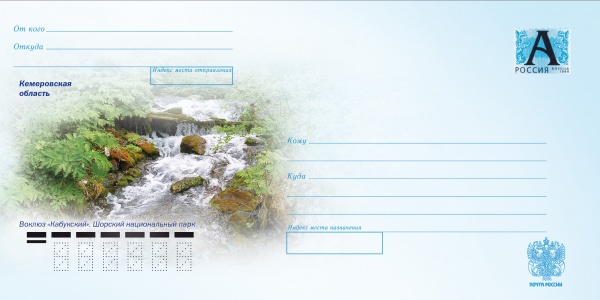 186300 – Москва 
396790 -  Кемерово
614000 – Пермь
617861 – п.Октябрьский
617873 – п.Тюш
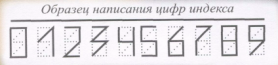 Специальные коды
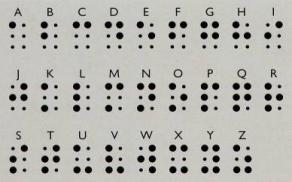 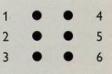 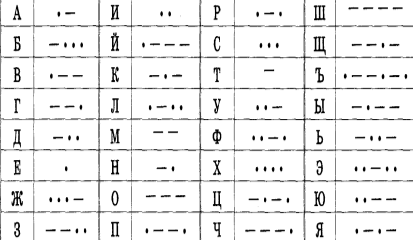 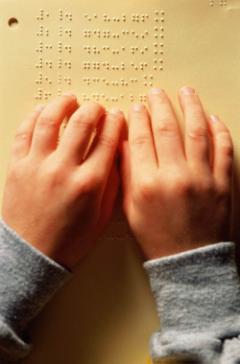 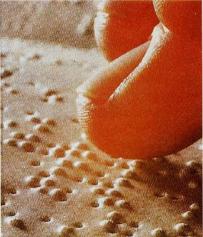 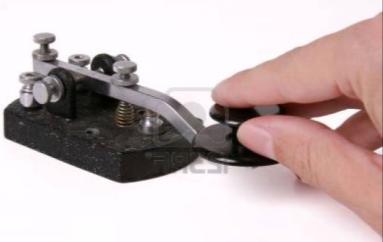 Азбука Брайля                       Азбука Морзе
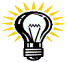 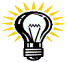 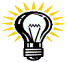 Двоичный код
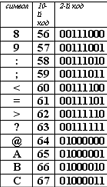 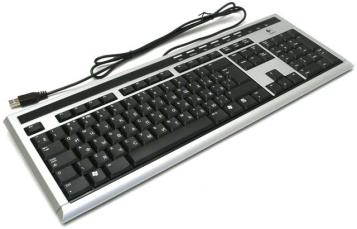 1     0     1     1
Повторим главное!
Код – это система условных знаков для   
       представления информации
   Кодирование – процесс представления 
       информации с помощью кода
Передаваемая информация может поступать от источника к приёмнику с помощью условных знаков, сигналов, в закодированном виде
Чтобы произошла передача информации приемник должен не только получить сигнал, но и расшифровать его
Словарь
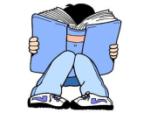 Декодирование - процесс  обратный   
     кодированию
  Декодировать – расшифровать 
     информацию по коду
Задача №1
По первым буквам написанных слов прочтите новое слово

 КОТ, НОРА, ИГЛА, ГВОЗДЬ, АЛЬБОМ
К Н И Г А
Задача №2
№4 стр. 30, учебник
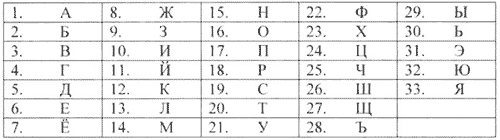 РУСЛАН
Самостоятельная работа
Рабочая тетрадь по информатике
стр. 22  №18
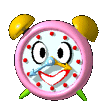 2 минуты
Азбука Морзе
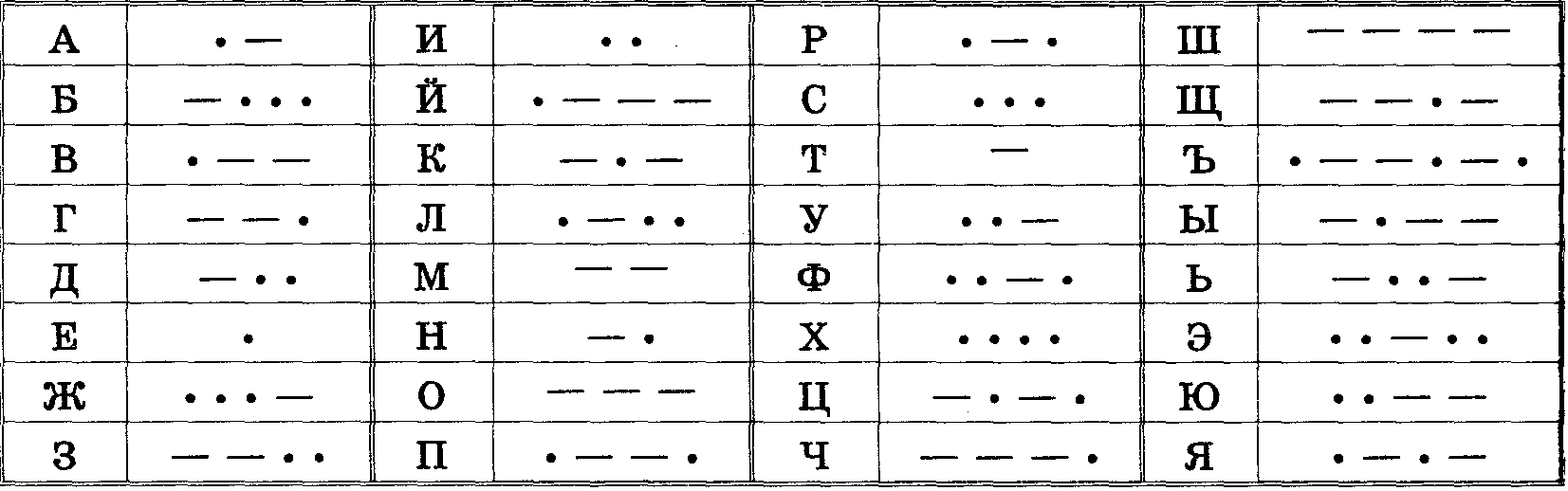 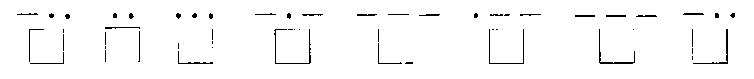 Время отдохнуть!
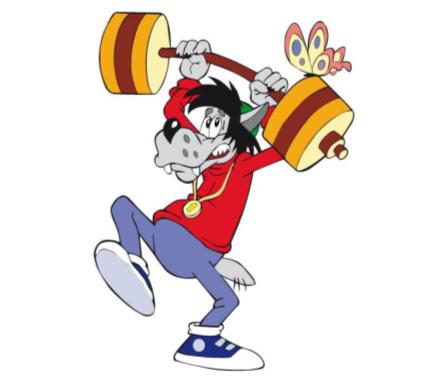 ФИЗКУЛЬТМИНУТКА
Практическая работа
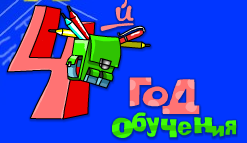 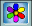 Рабочий стол
№1
№2
№3
Мир Информатики
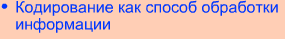 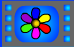 Задание: Раскодировать текст, ответ записать в тетрадь.
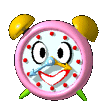 5 минут
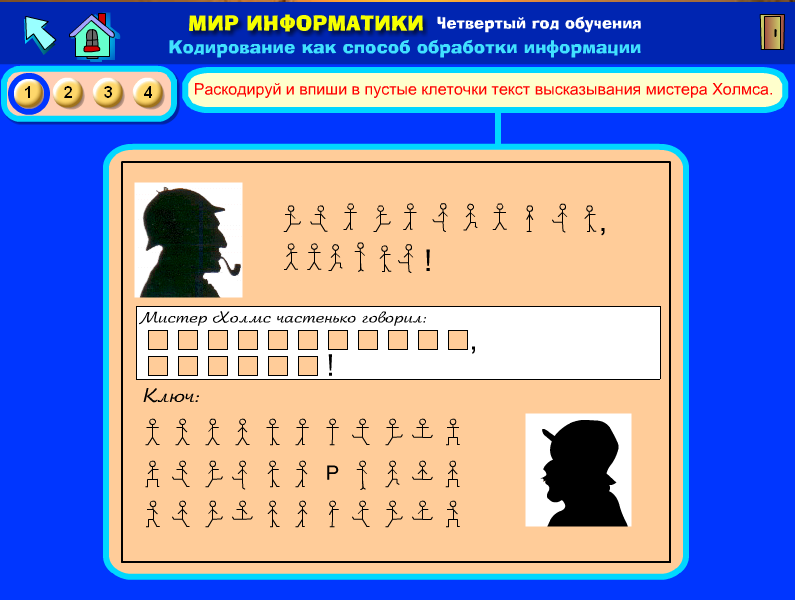 Проверка задания
1.
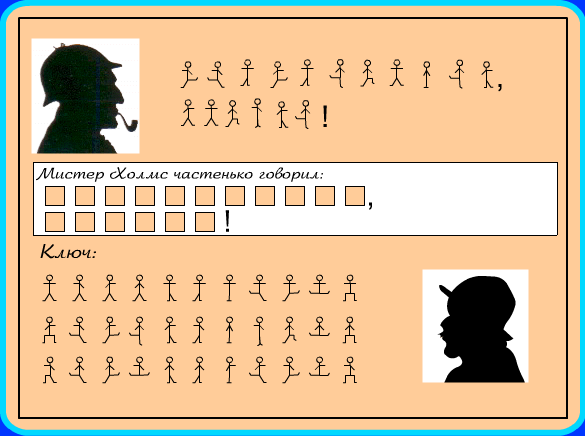 Э   Л  Е   М  Е   Н  Т   А   Р  Н  О
В   А  Т   С  О   Н
Проверка задания
2.
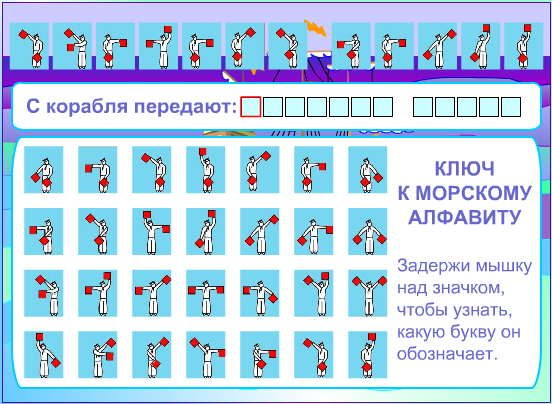 В П Е Р ЕД И   З Е МЛЯ
Проверка задания
3.
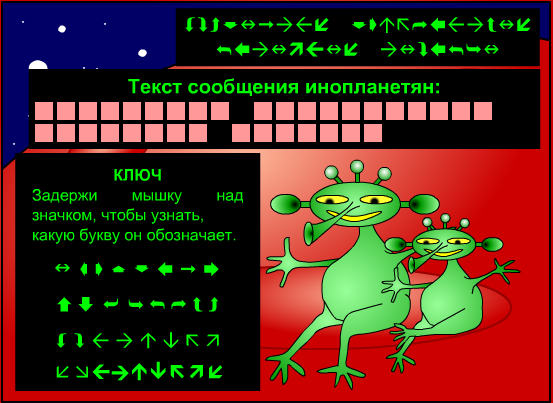 П  Р  О  Д  А  Ё  Т  С  Я       Д  В  У  Х  М  Е С  Т  Н  А  Я
Л  Е  Т  А  Ю Щ А Я       Т  А  Р  Е  Л  К  А
Домашнее  задание
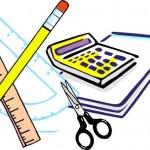 § 1.6; § 3.6
В тетрадях закодировать 
новогоднее поздравление 
любым известным способом.
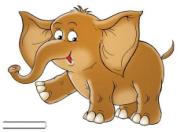 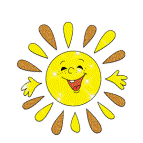 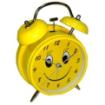 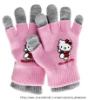 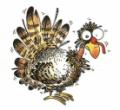 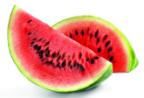 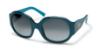 за работу на уроке!
Учитель информатики Чувякова Г.Г.
Используемые Интернет - ресурсы
http://club-edu.tambov.ru/vjpusk/vjp143/rabot/33/1.gif
http://www.5byte.ru/z8/images/ris3.gif
http://school23sochi.narod.ru/index6.files/image5711.gif
http://www.char.ru/books/5095930_Osnovy_kriptologii_CD-ROM.jpg
http://g.mynet.com/i/61/216444-gizemlikitap5.jpg
http://rschreiber.edublogs.org/files/2010/09/ReadingManiacs.gif
http://mzon.ru/images/450/450/foot_alarm.jpg
http://rodrigo.typepad.com/english/images/nokia_n73.jpg
http://www.bezformata.ru/content/Images/000/003/672/image3672104.jpg
http://img-fotki.yandex.ru/get/4811/kur-valentina.114/0_8d80b_dfbb7a19_XL
http://www.fant-asia.ru/uchebnik1.jpg
http://img.lenta.ru/news/2005/06/15/dnevnik/picture.jpg
http://taba.ru/id86504/file/1841
http://s4.images.drive2.ru/user.blog.photos/7800/000/000/113/969/88cce02d9f6398e0-large.jpg
http://www.edgazette.govt.nz/ckfinder/userfiles/images/26%20april%202011/braile.jpg
http://forum.steelfactor.ru/uploads/profile/photo-42373.jpeg?_r=0